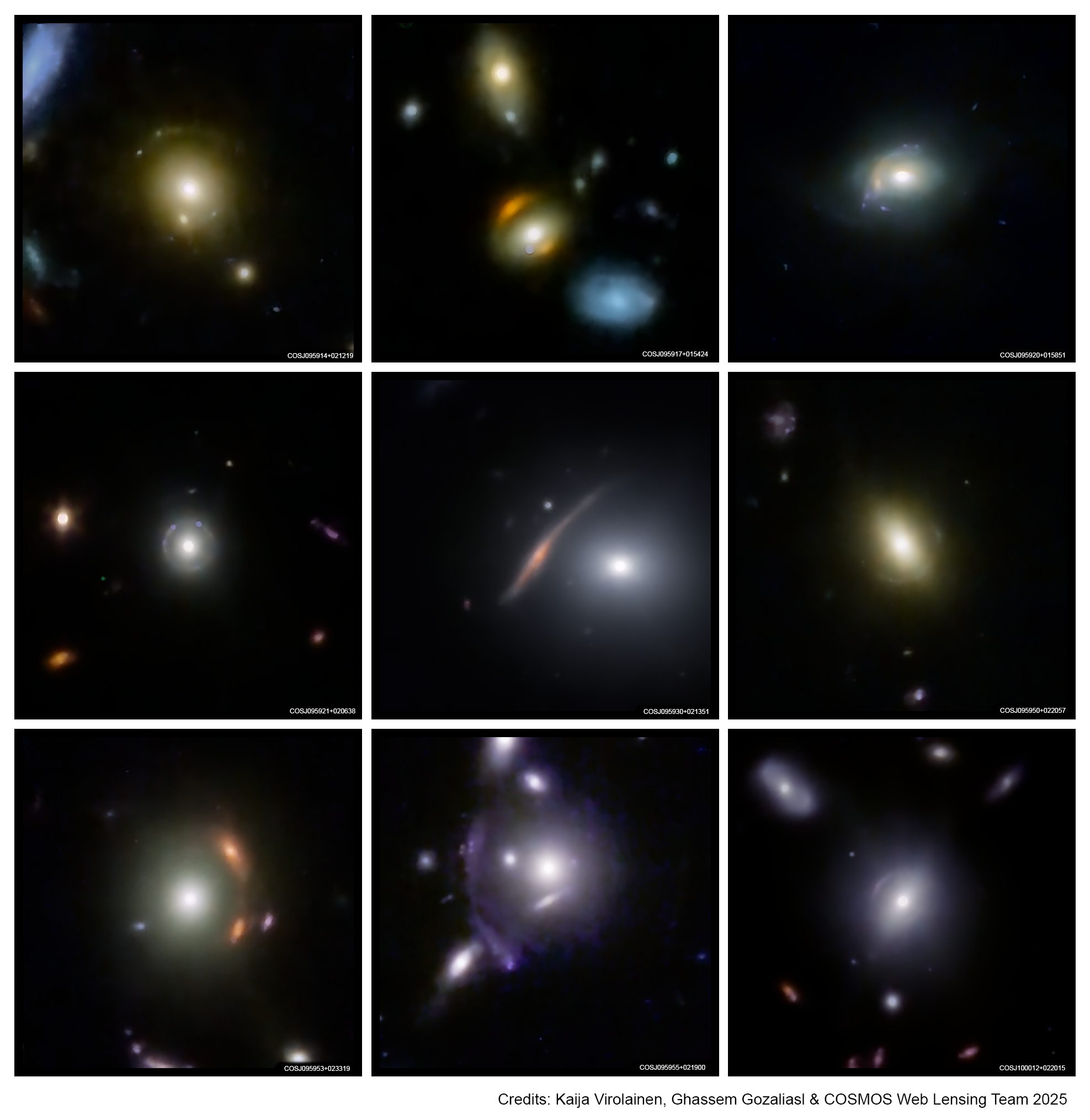 The COSMOS-Web Lens Survey (COWLS)
James Nightingale, COWLS SWG

Ernest Rutherford Fellow

www.jamesnightingale.net
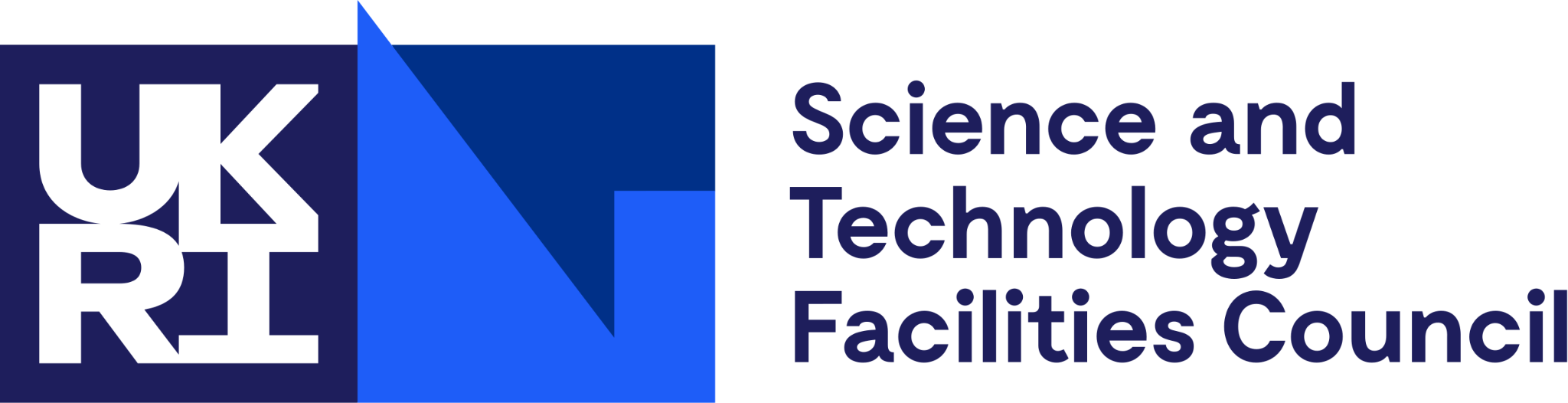 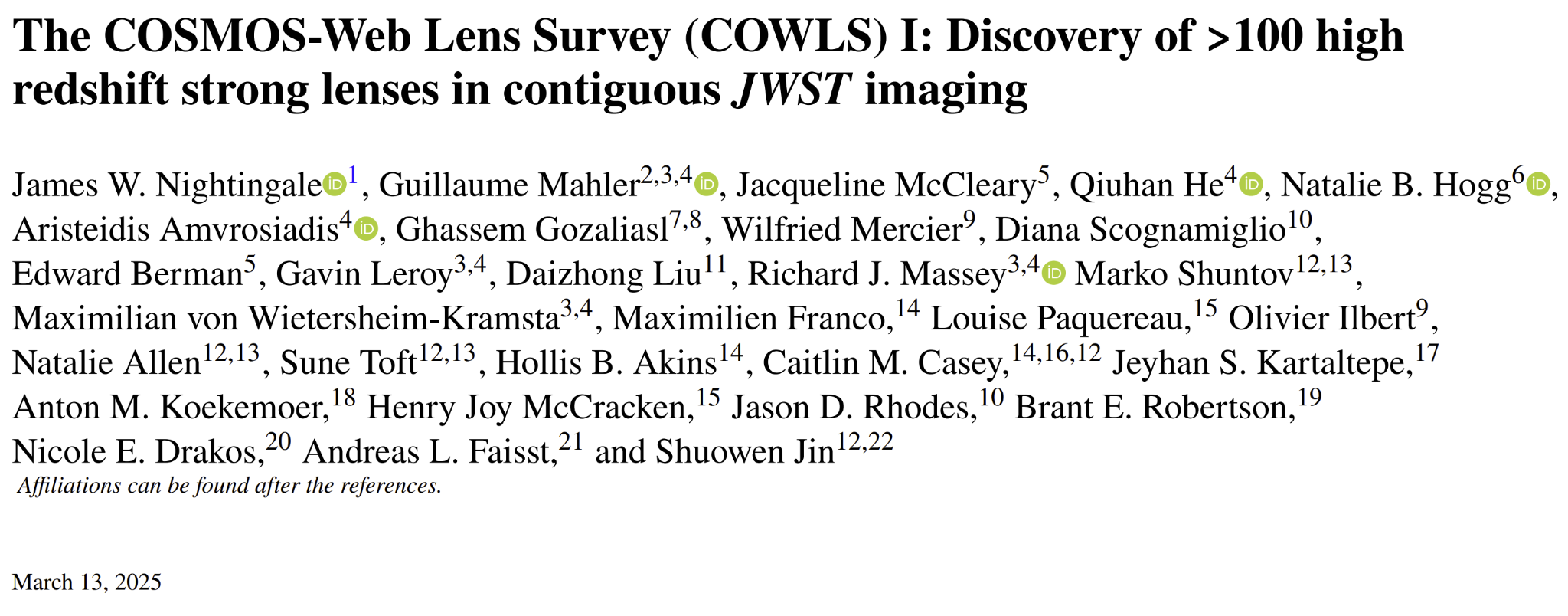 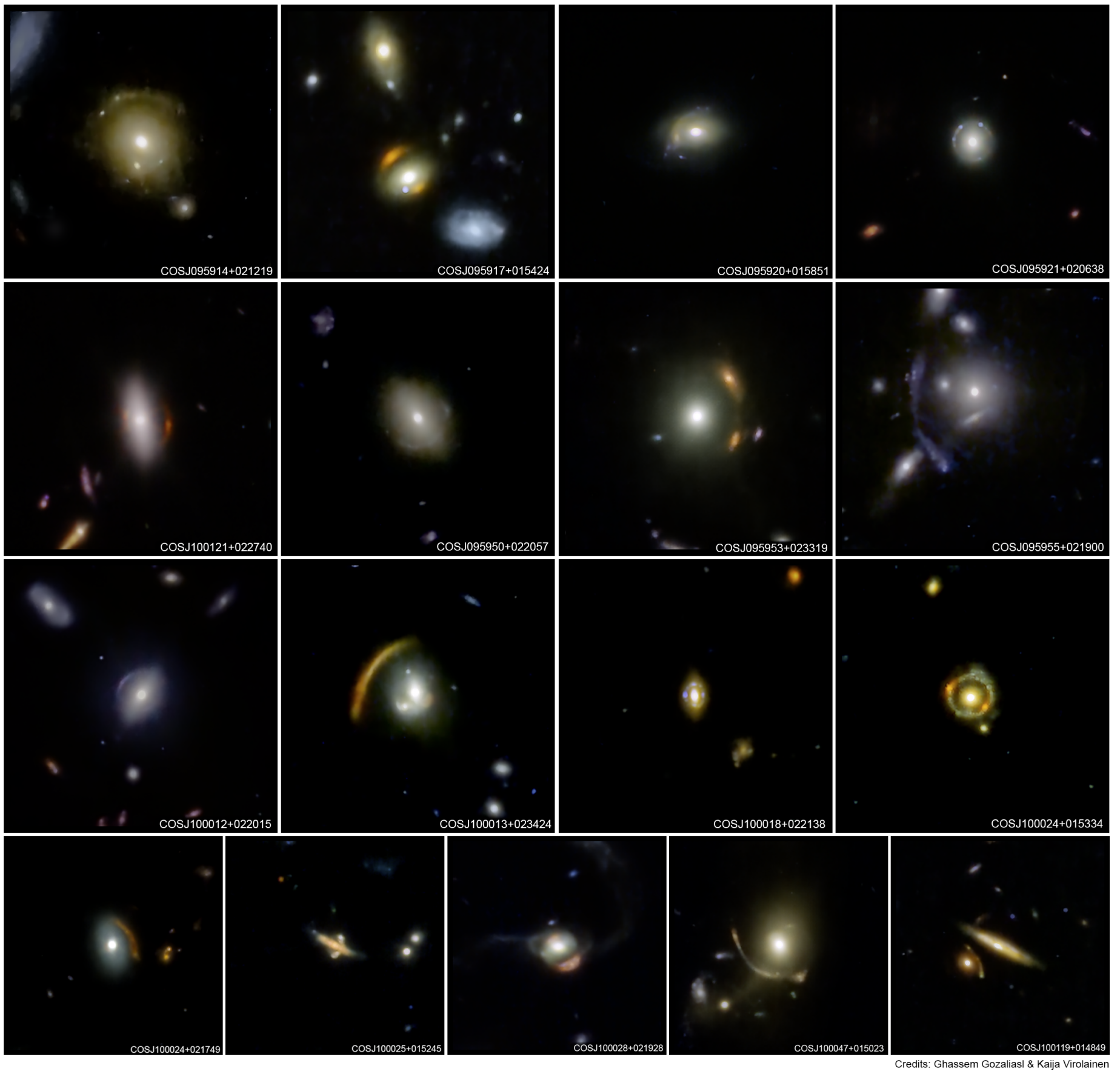 Lens Finding with JWST
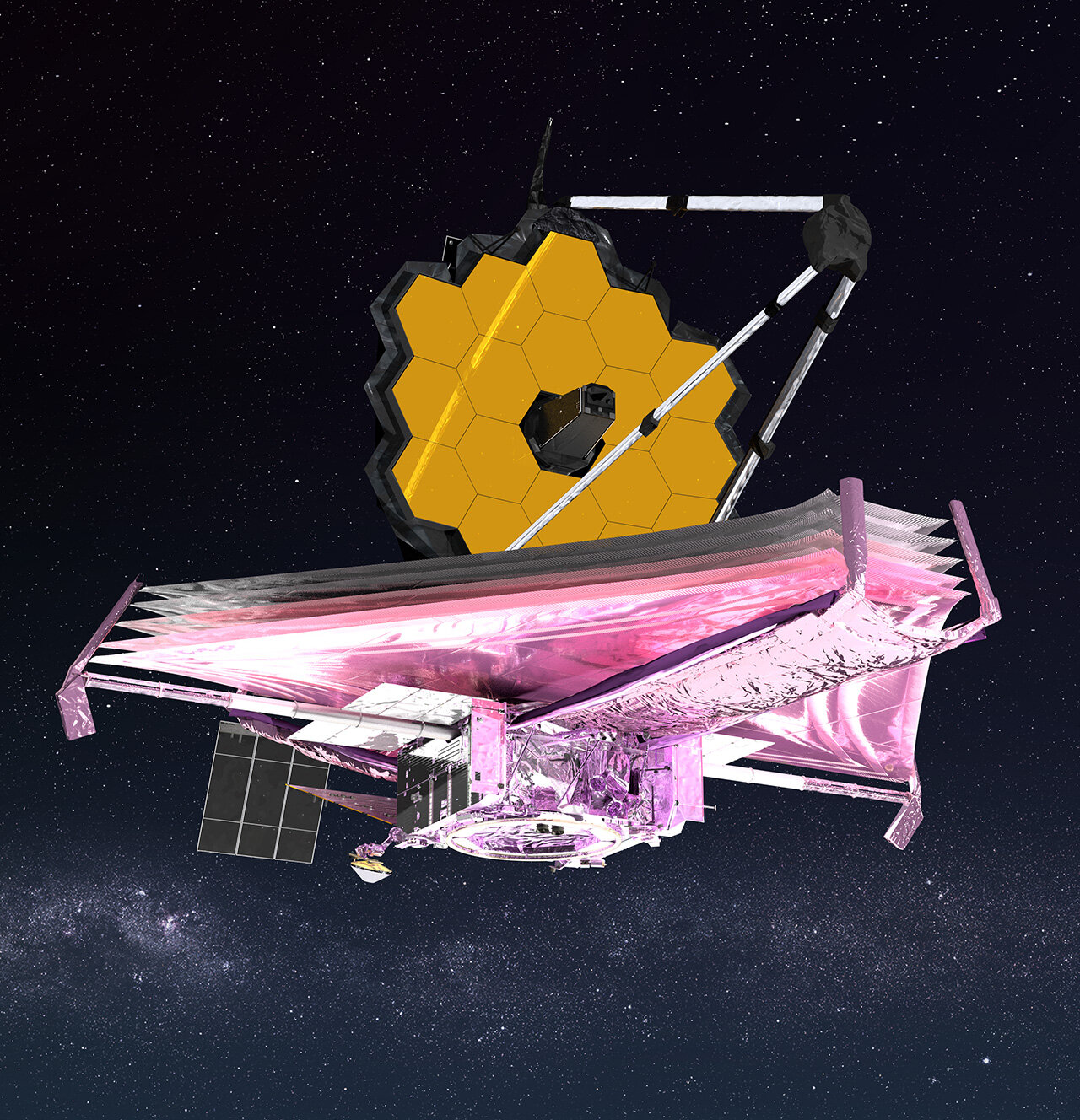 JWST
Unprecedented image quality and resolution means that simply pointing JWST at a small patch of the Universe will lead to the discovery of new strong gravitational lenses.
COSMOS-Web
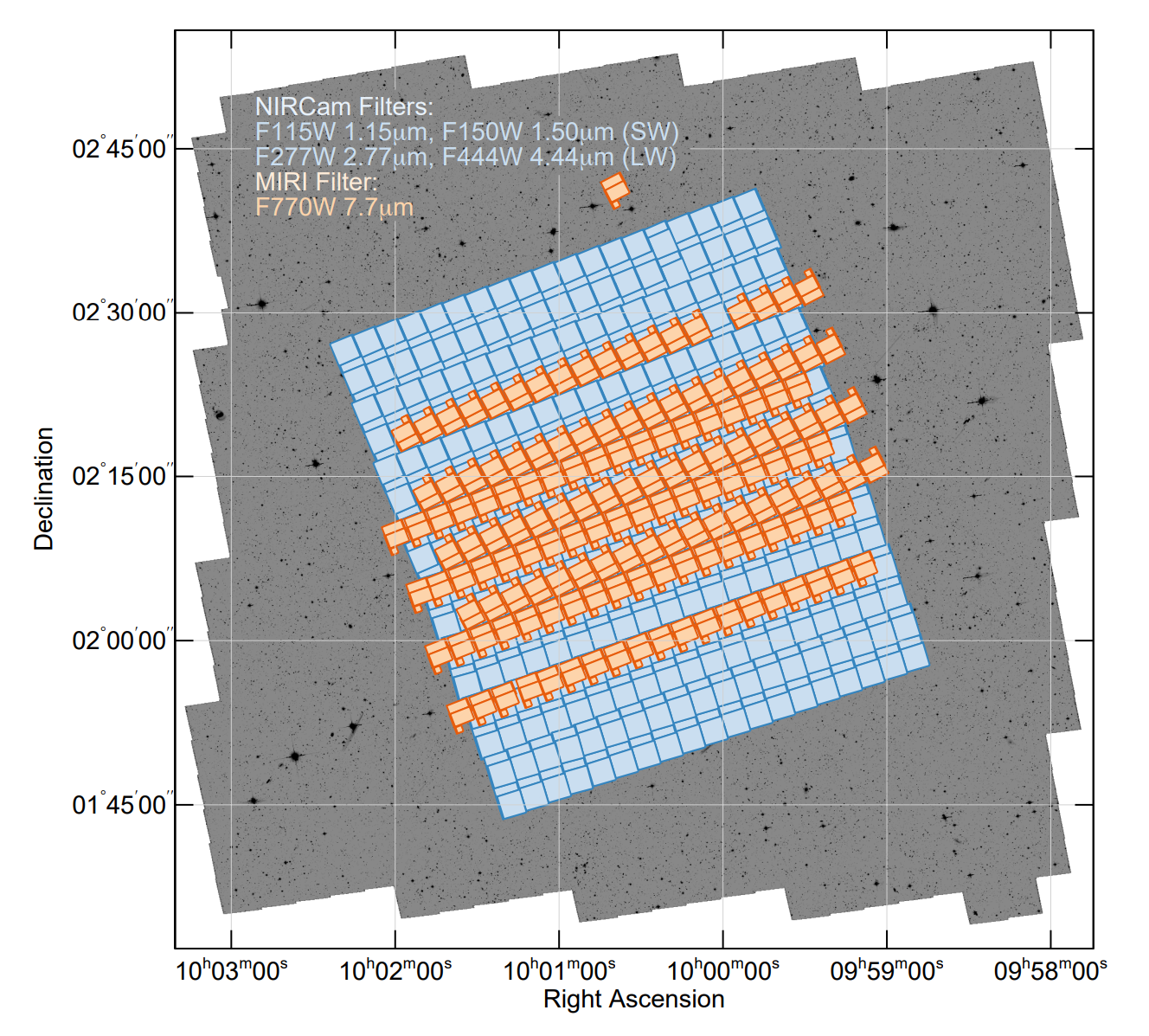 A 0.54 deg^2 survey of JWST imaging overlapping the COSMOS fields.
It should contained of order 100 strong lenses!
If we find them, we get exquisite JWST imaging across 4+ wavebands for free.
COSMOS-Web
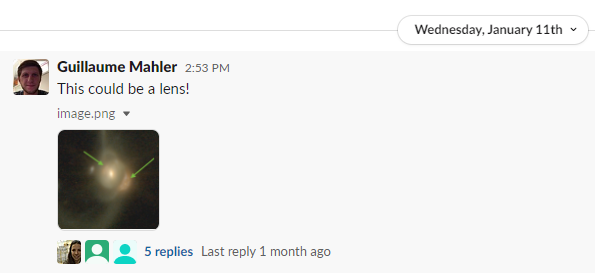 First ~4% of COSMOS-Web data taken in January 2023:
First gravitational lens!
Next ~46% of data taken April 2023, remaining ~50% taken December 2023.
Visual Inspection Round 1
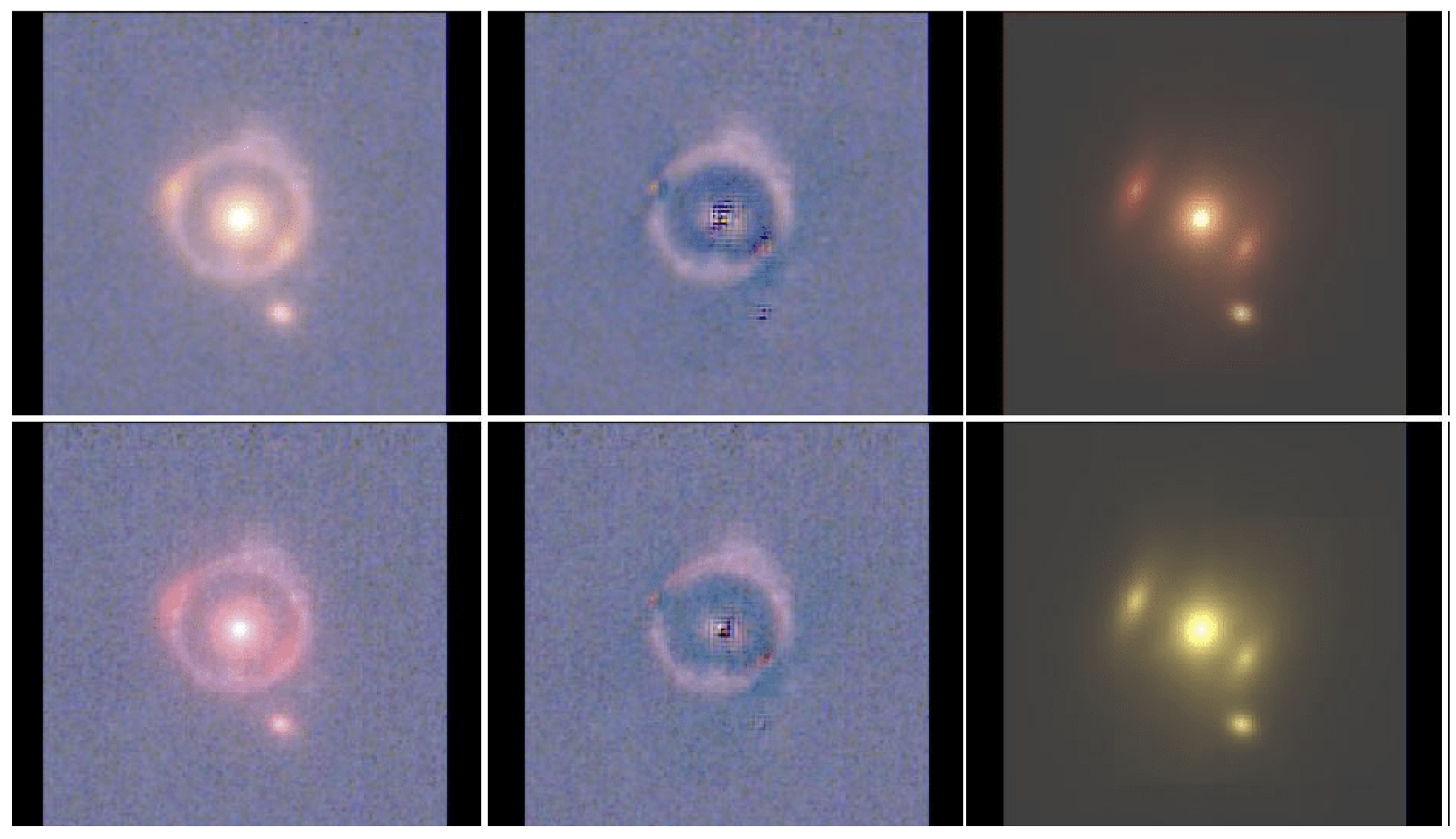 Team of 5 inspectors looked at ~43000 RGB images.
Include foreground lens light subtraction.
Visual Inspection Round 1
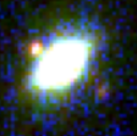 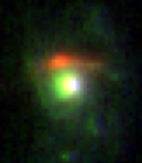 We found ~ 10 obvious lenses, but were expecting ~100.
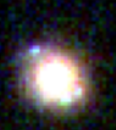 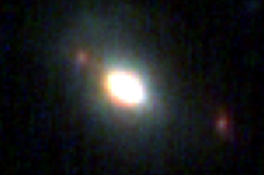 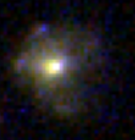 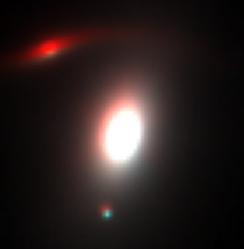 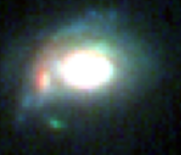 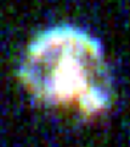 Visual Inspection Round 1
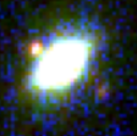 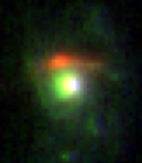 We found ~ 10 obvious lenses, but were expecting ~100.
First Lesson: Distinguishing genuine strong lenses from contaminants via RGB images is really difficult with JWST.
This conclusion still holds after Euclid.
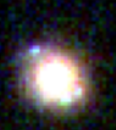 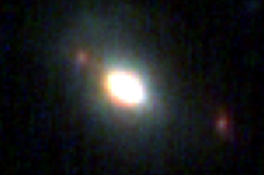 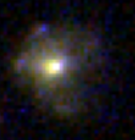 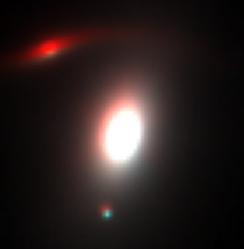 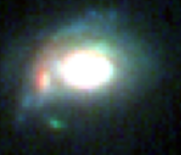 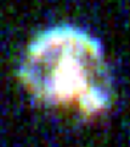 What Next?
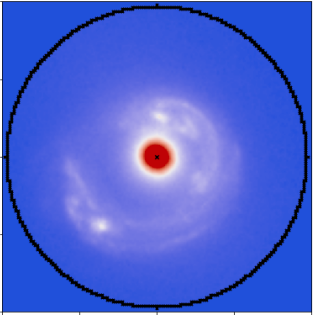 Previous surveys used HST snapshot programs to confirm lenses.
We already have JWST data…
Obtaining spectra is also not going to be easy given the observed sources are faint.
Can lens modeling separate out most contaminants?
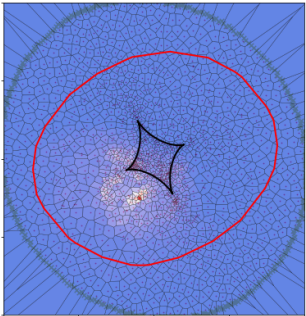 PyAutoLens: Open Source Gravitational Lensing
Open Source: 50+ publications since 2021 release: https://github.com/Jammy2211/PyAutoLens
[Nightingale et al 2015, 2018, 2021a]
Animation Credit: Amy Etherington
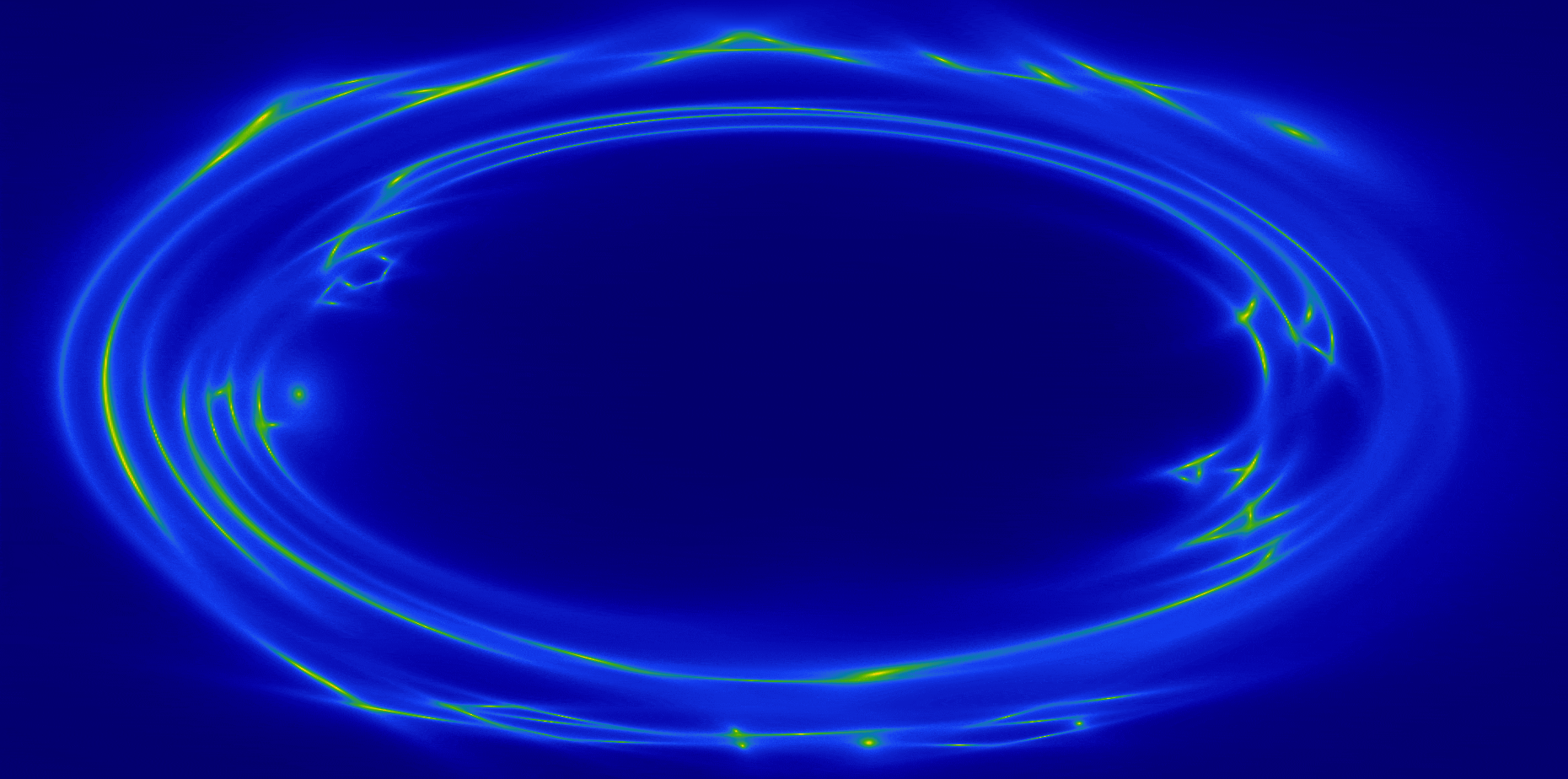 Visual Inspection Round 2
Uses lens modeling of ~450 best candidates to aid interpretation of strong lenses.
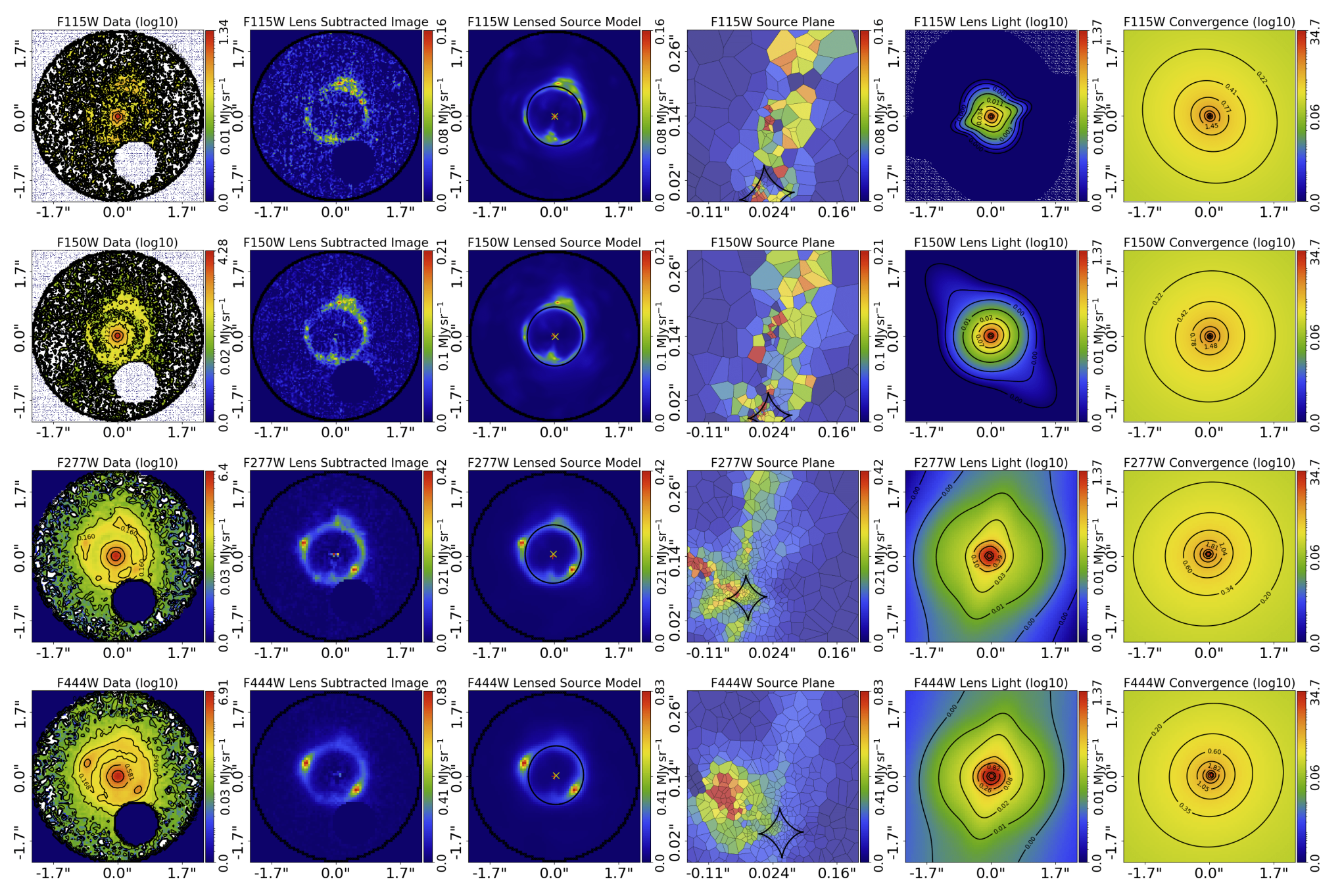 Revealing Images Behind Lens (that were visible)
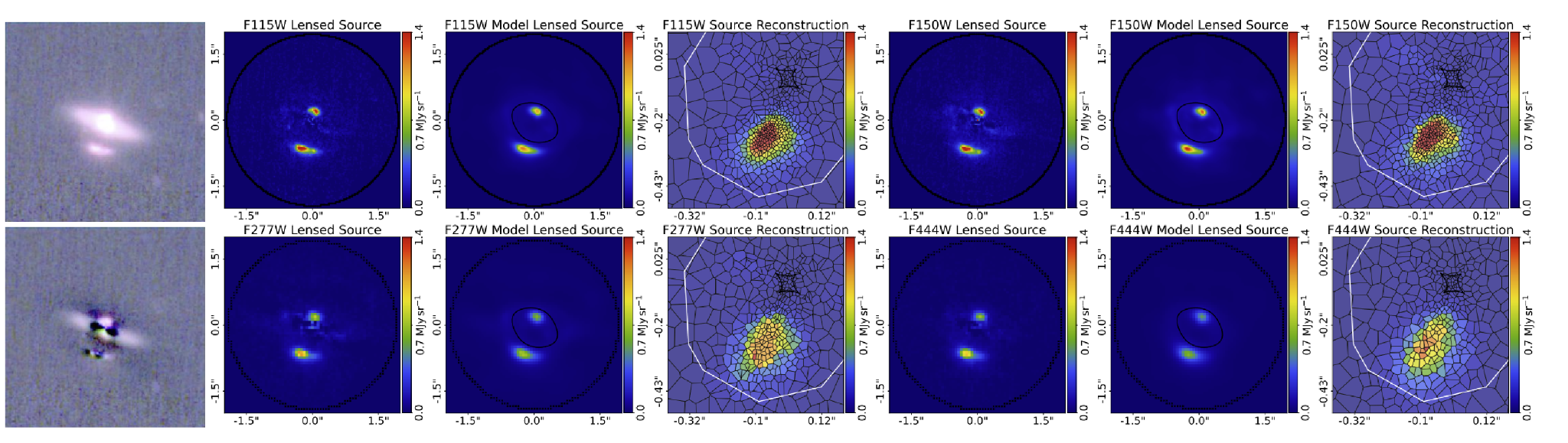 Revealing Images Behind Lens (that were not visible)
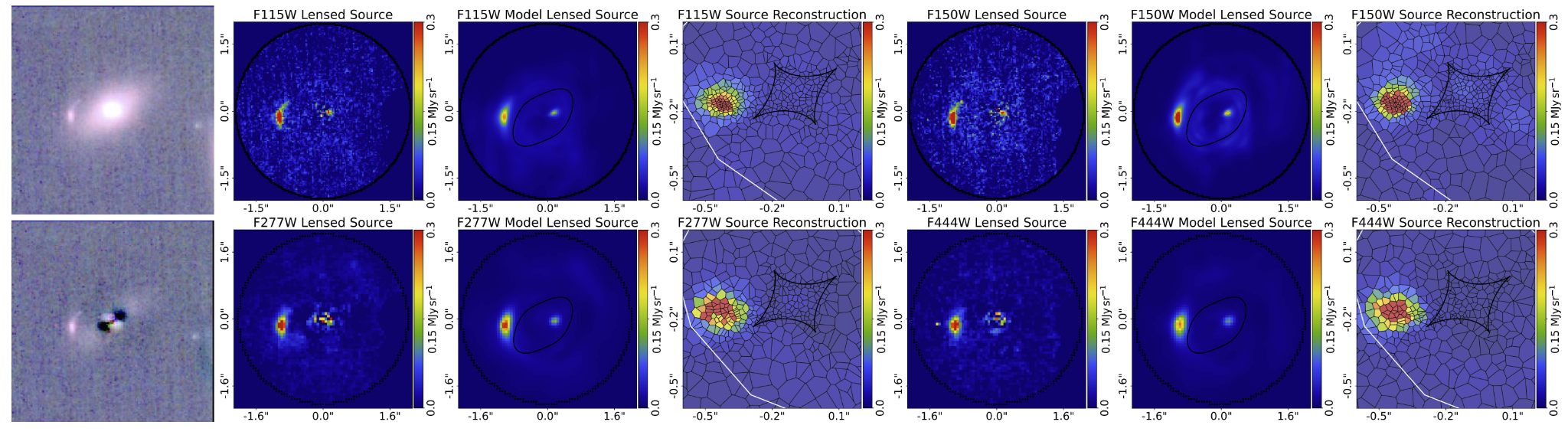 Multi-Mutliple Image Pairing
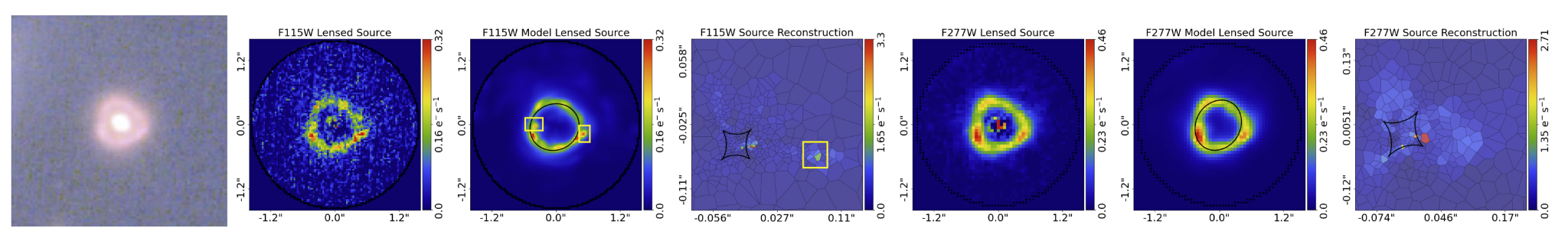 Visual Inspection Round 2
Second Lesson: Lens modeling is the best tool to separate strong lenses from contaminants with multi-band JWST imaging.
Lens modeling was not important for doing this in Euclid.
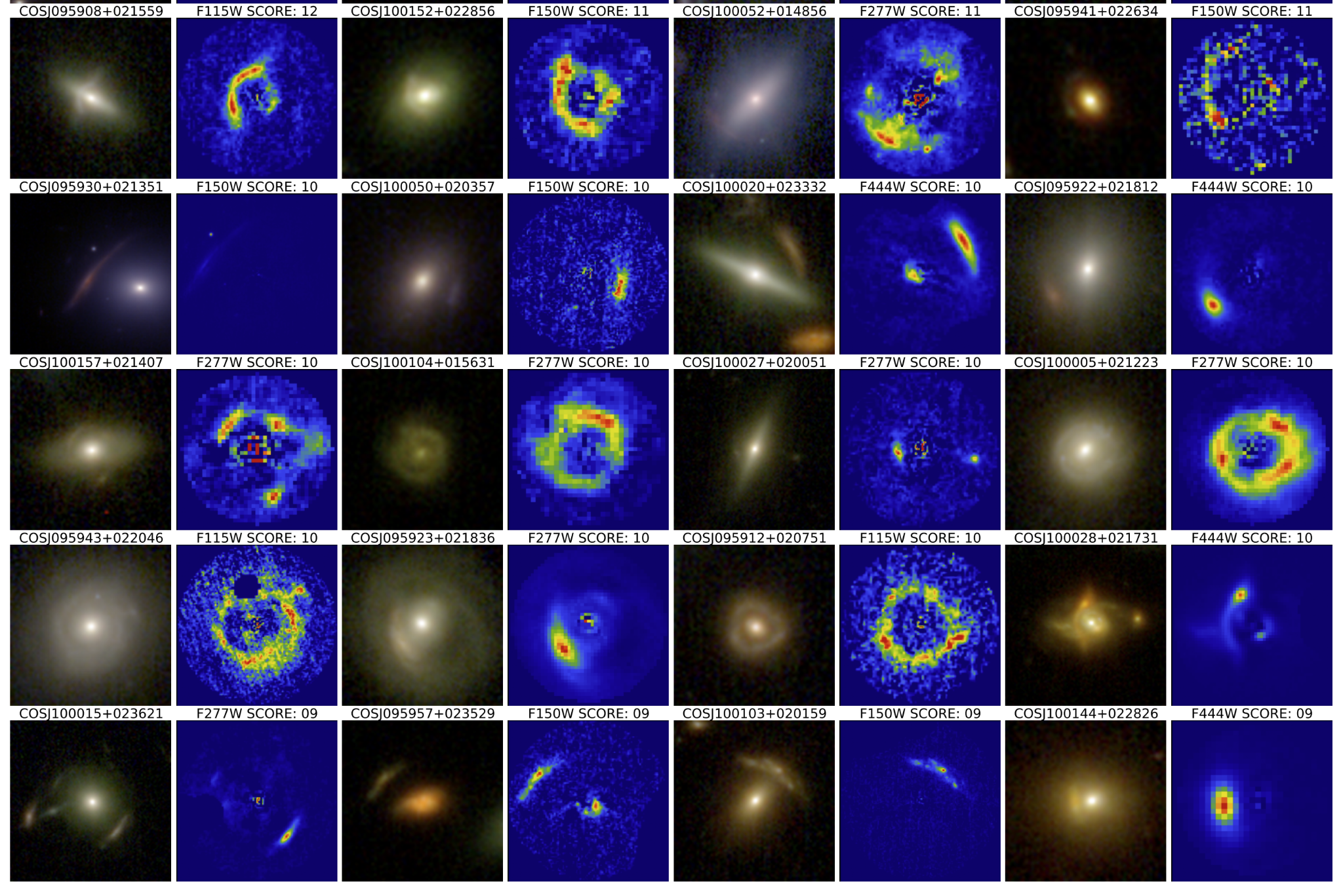 Lens Sample
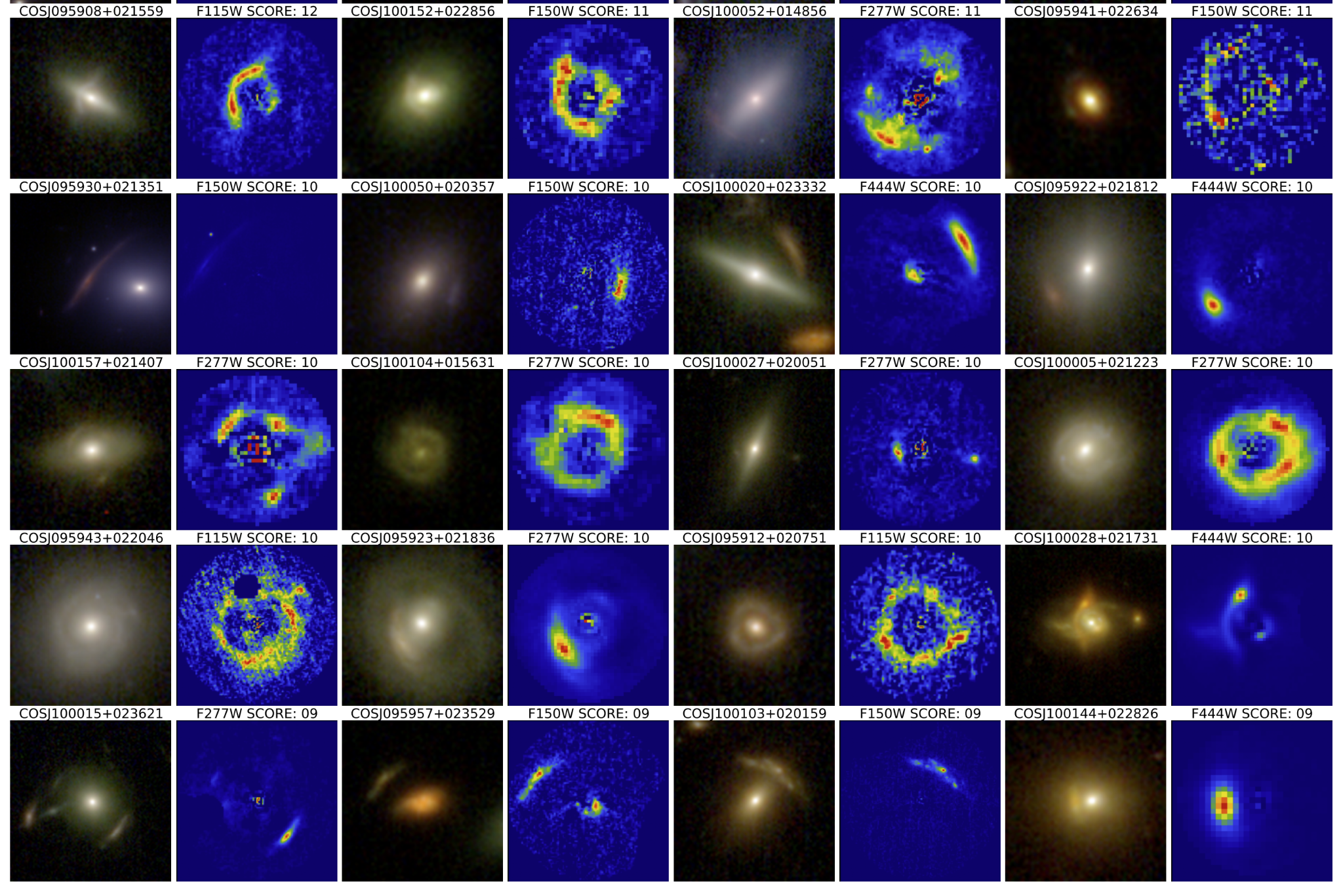 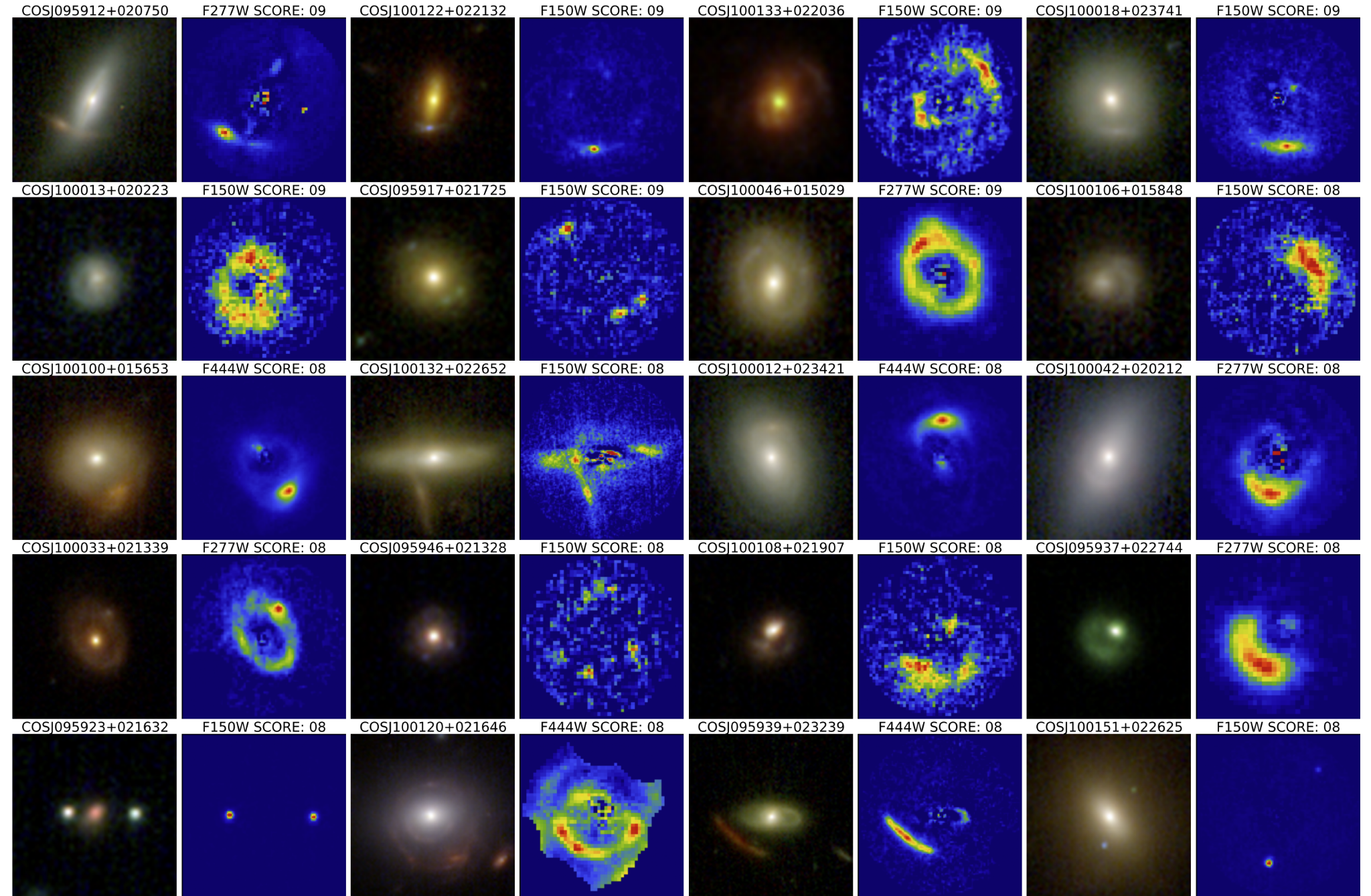 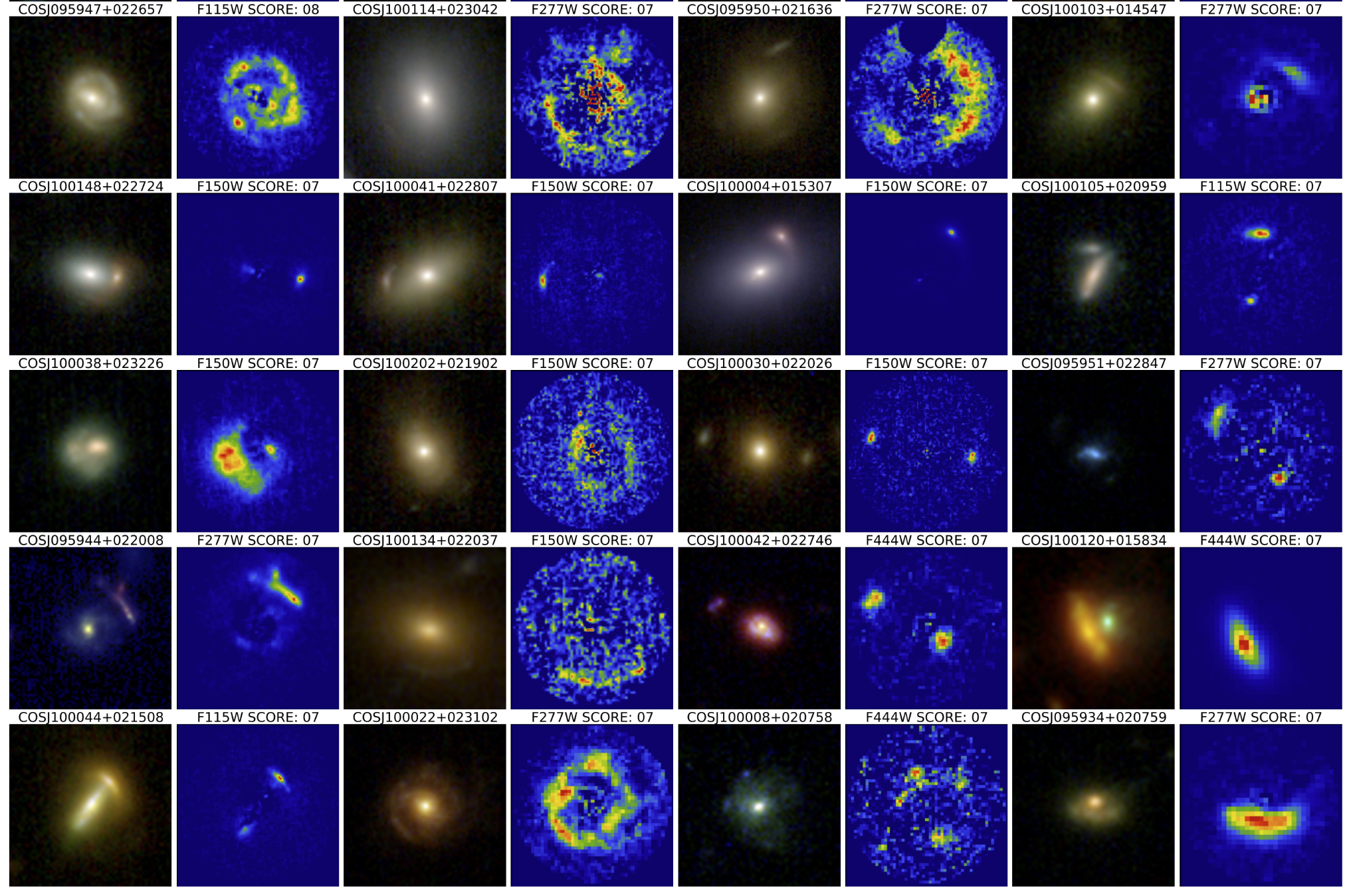 Low Scoring Candidates
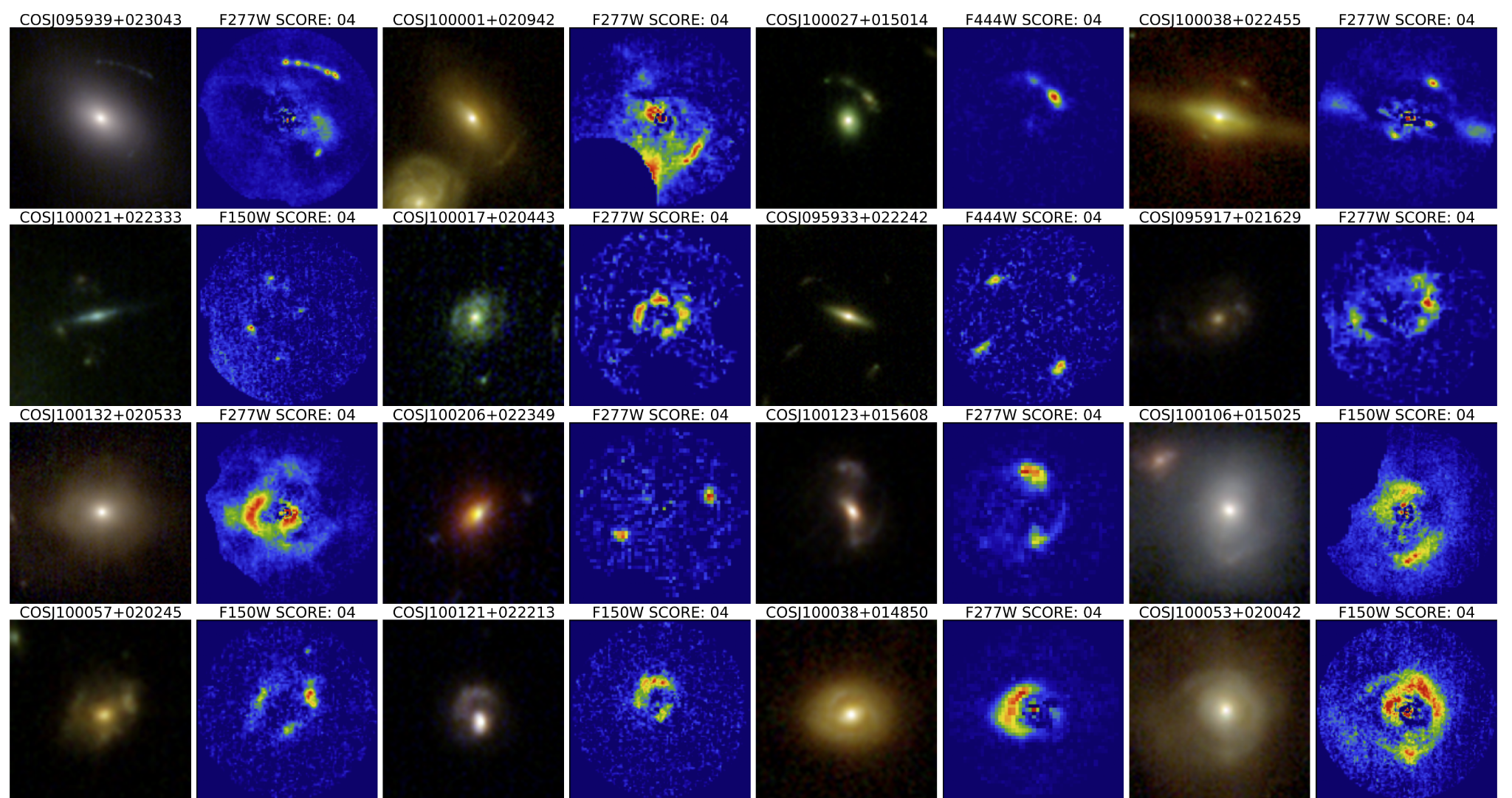 Public Catalogue
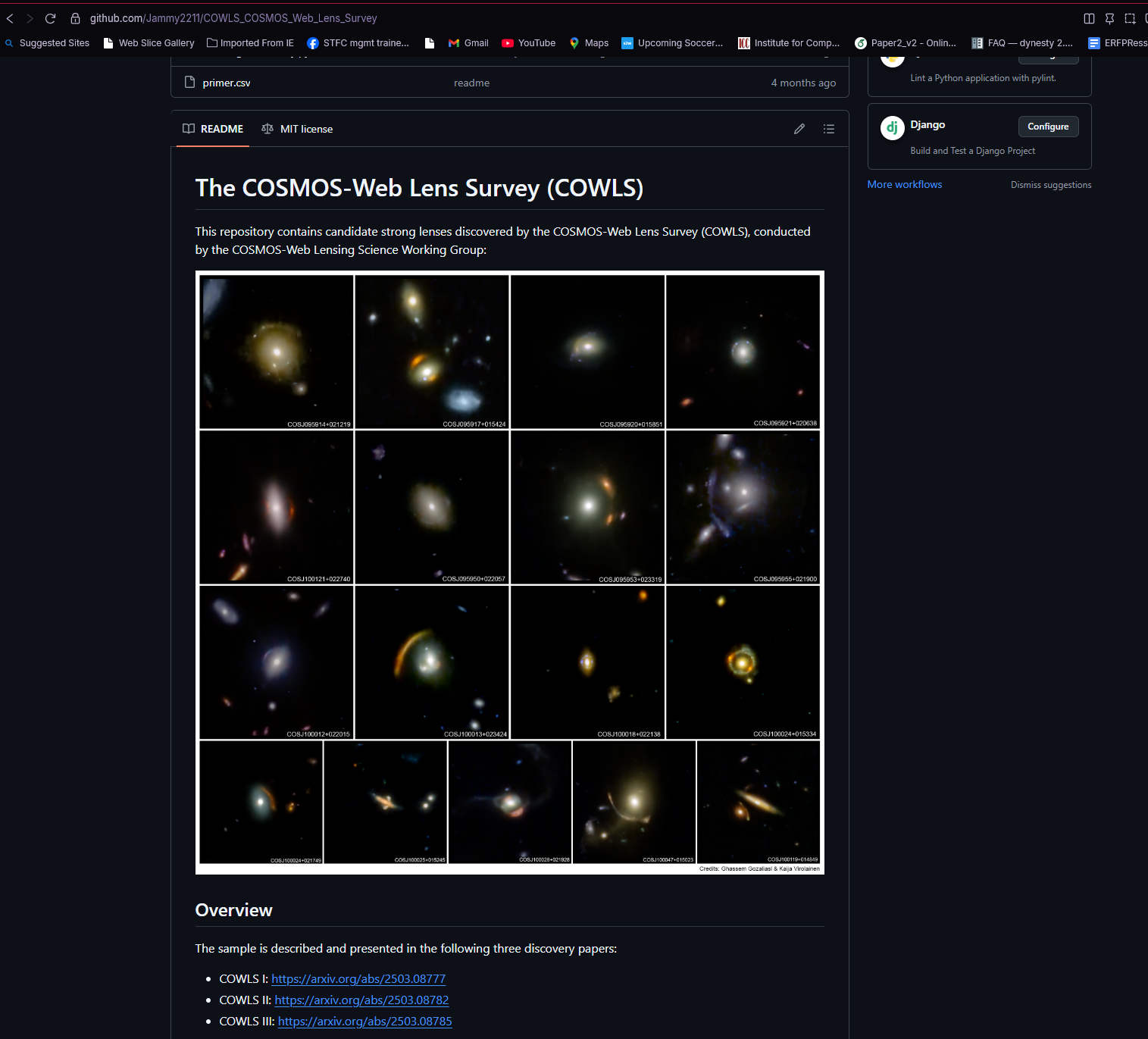 COWLS is the first strong lens sample with a mature public catalogue.
https://github.com/Jammy2211/COWLS_COSMOS_Web_Lens_Survey
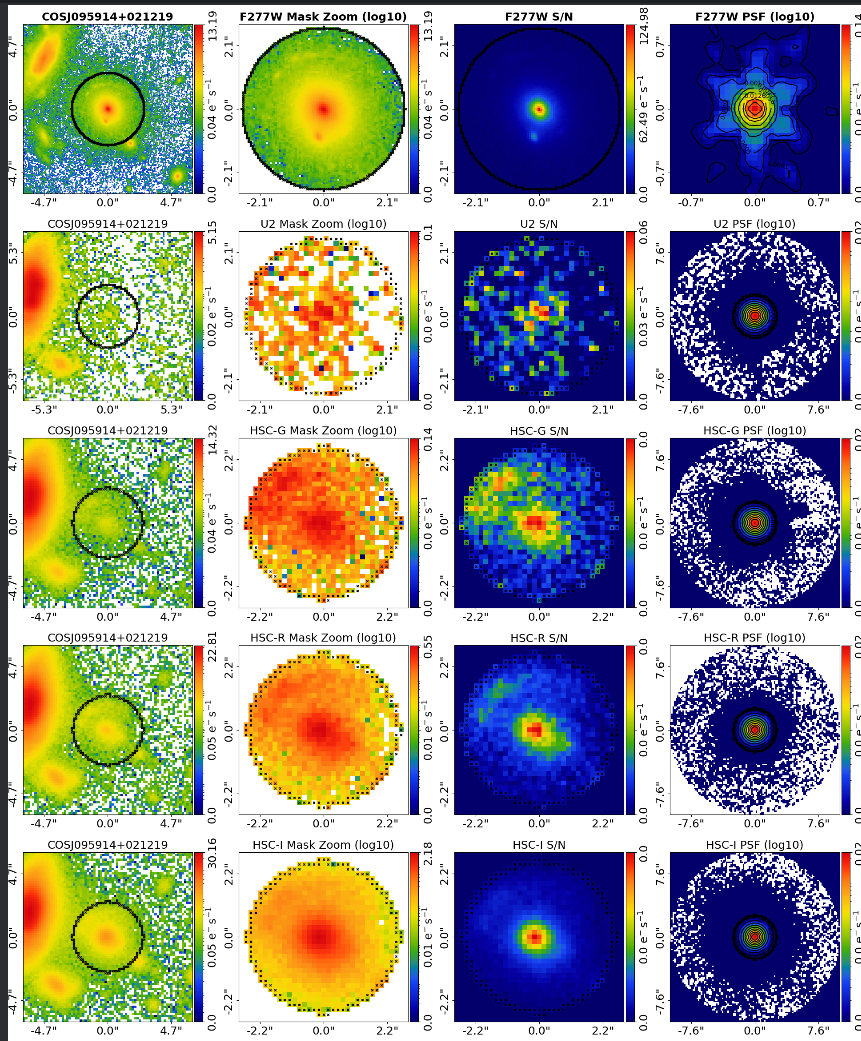 18+ Multiband Imaging
Incredible multi wavelength coverage of all COWLS lenses:
HST F814W, HSc, JWST MIRI, JWST NIRCam, IRAC, etc.
Hope for some photometric redshift information on sources!
Science
The “Most Everything” Lens Sample
The “Most High” Lens Redshifts (z > 2)
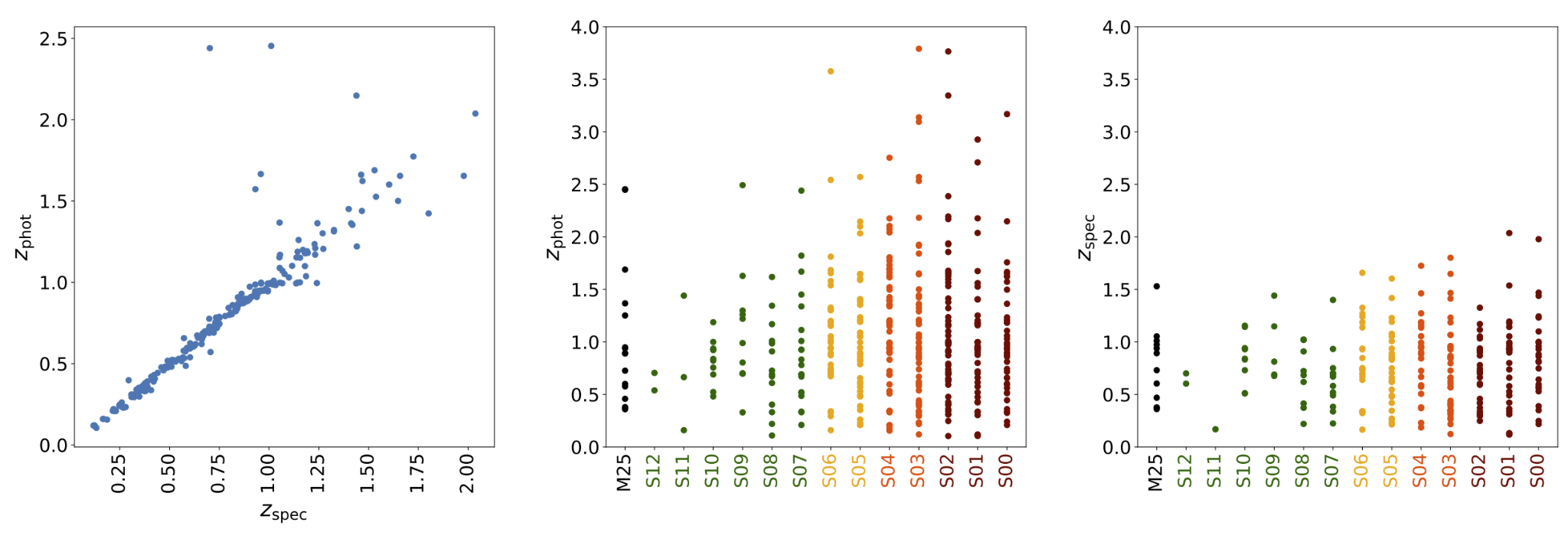 Most low mass, most non-typical morphology (e.g. disks), etc.
The “Most High” Source Redshifts (z > 5)
First two spectroscopic redshift confirmation of sources are both z > 5!
COWLS III forecast (Hogg et al 2025) predicts there are z > 6 sources, we just don’t know which ones!
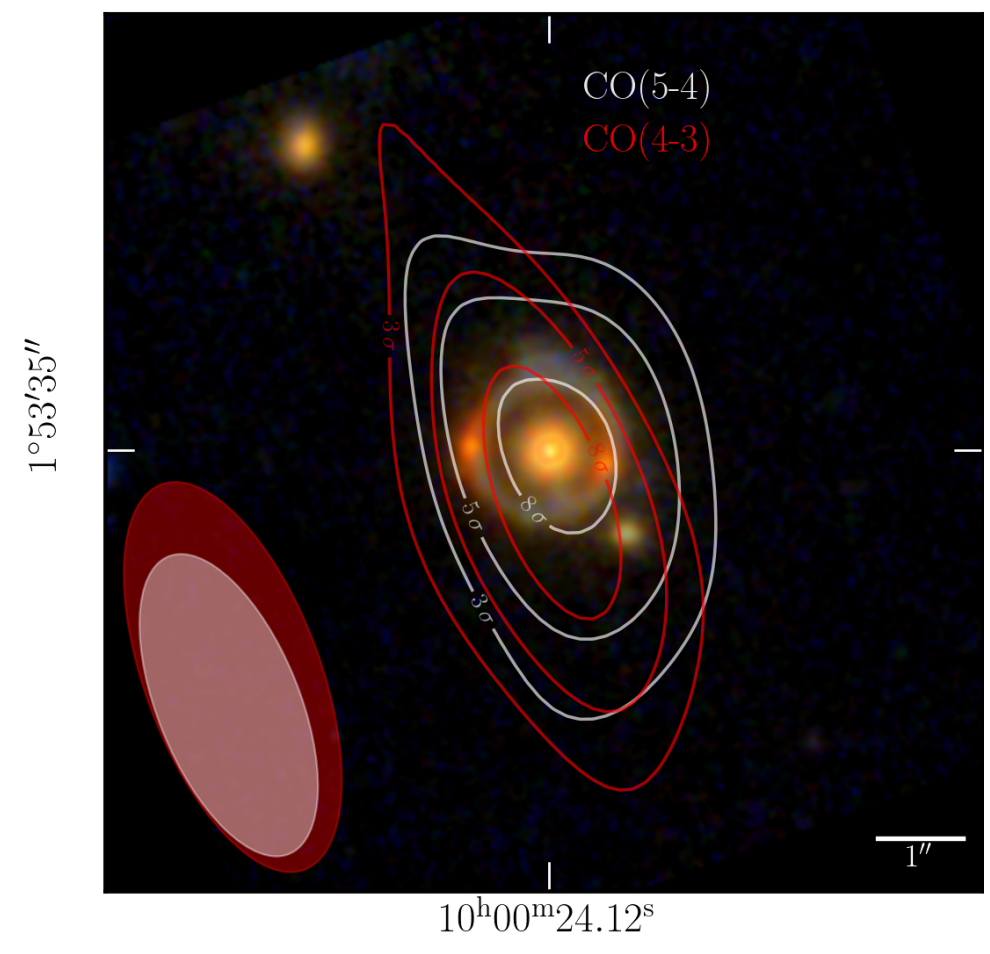 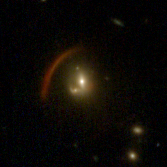 Supermassive Black Holes
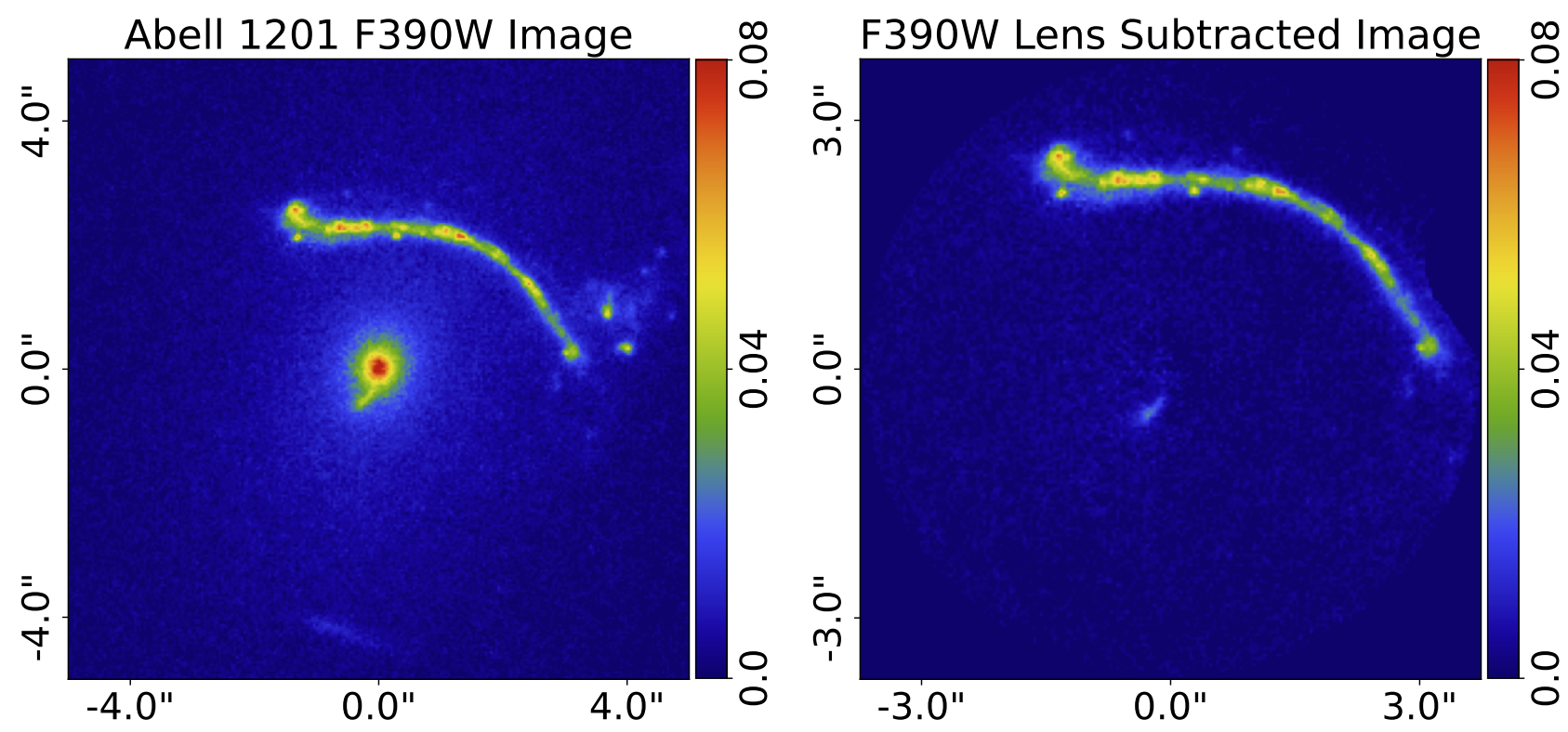 Most close to the lens galaxy centre
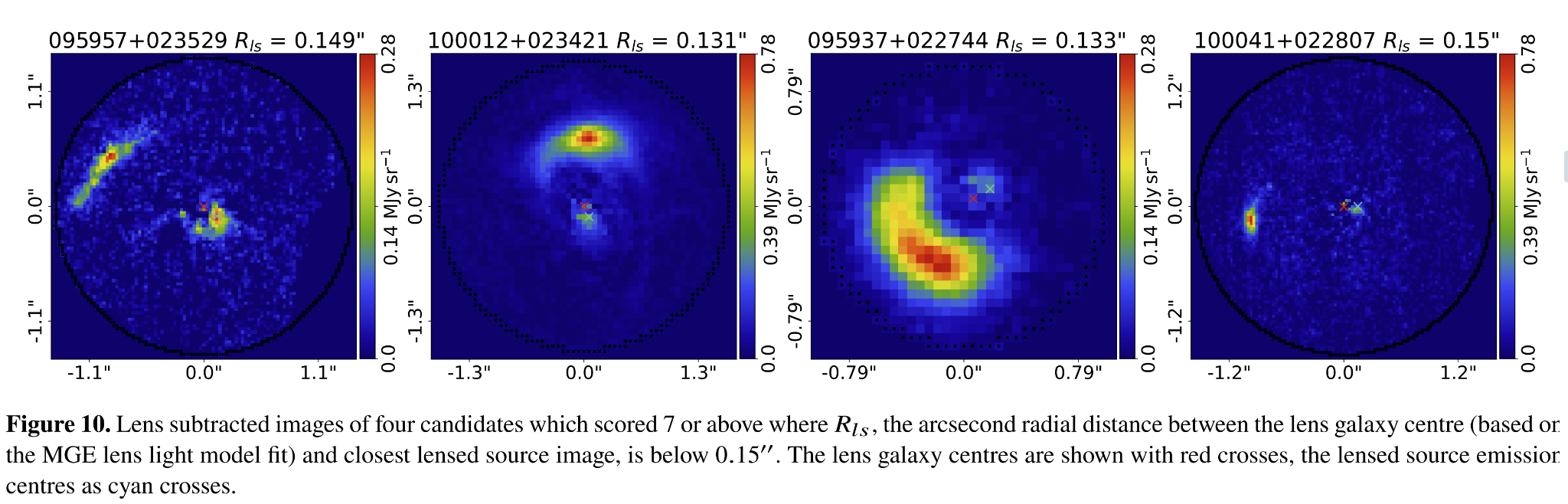 Over 20 strong lenses where counter image is within 0.3” of lens centre.
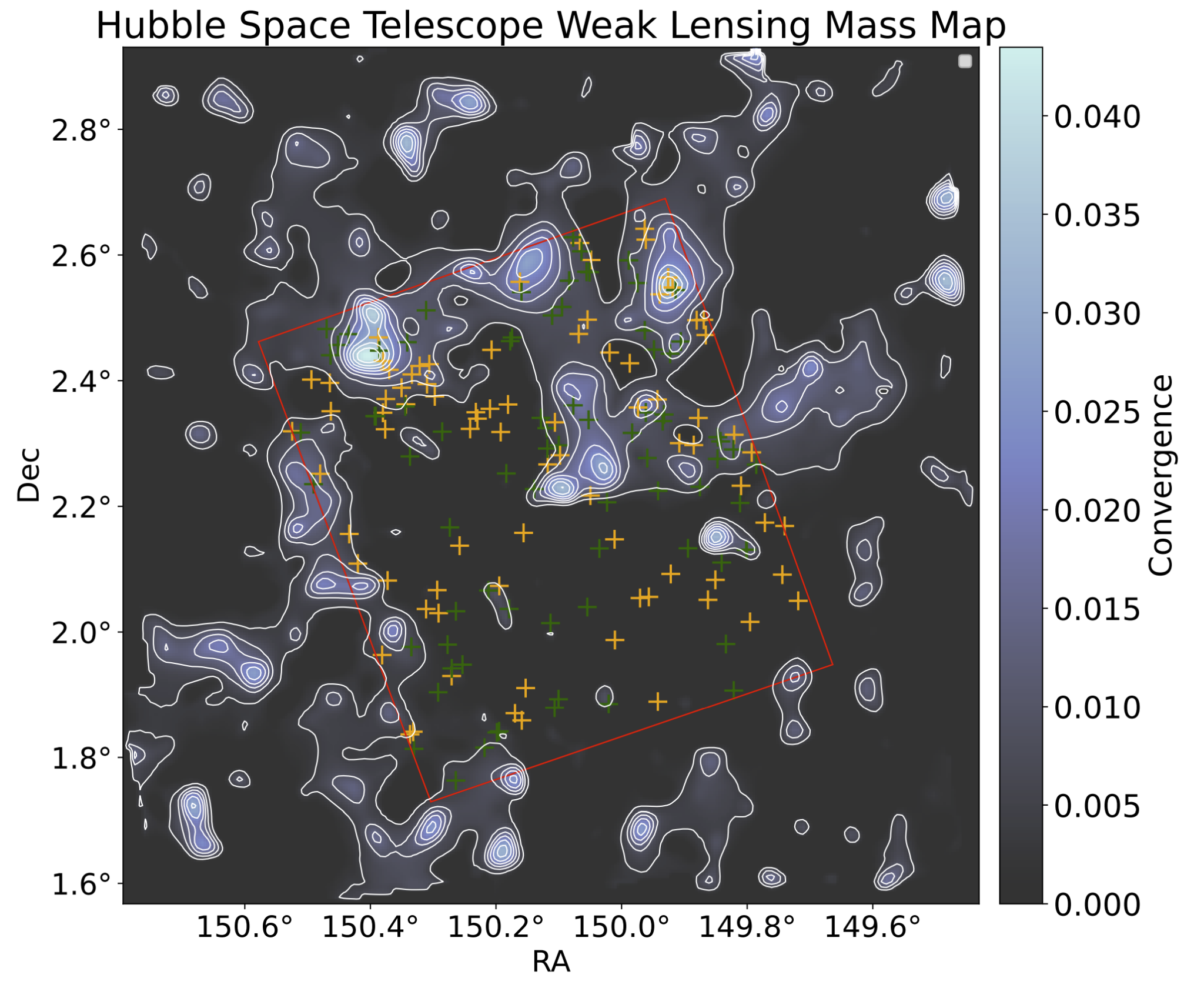 Most Contiguous
All lenses in a 0.54^deg patch of the Universe.
Enable unique studies of lens environment.
Huge potential to combine strong and weak lensing.
Most Dust Absorption
Clear evidence for dust absorption in the lens galaxy. 
Seen via missing emission in the source emission over wavelength
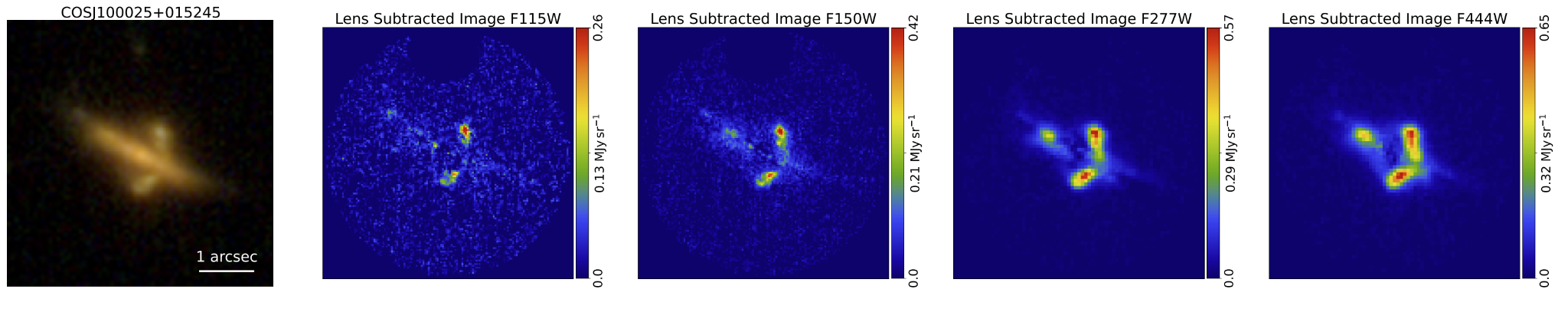 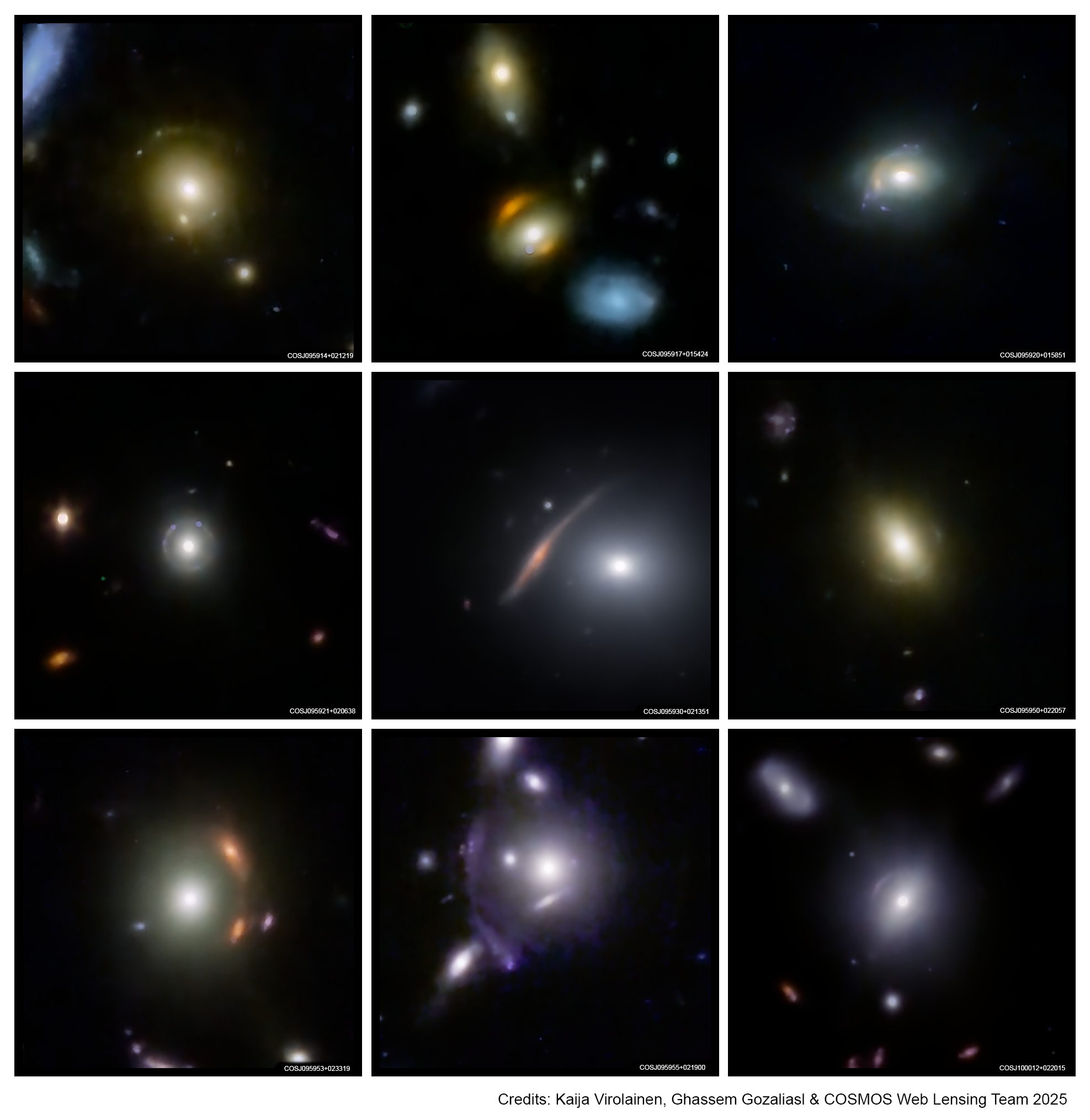 Summary
Found > 100 strong lenses with properties unlike any previous or upcoming lens sample
Next Steps
Photomertric redshifts and spectroscopic confirmation of source galaxies.
Follow up imaging in other wavelengths (e.g. ALMA)
Use lens sample for science!
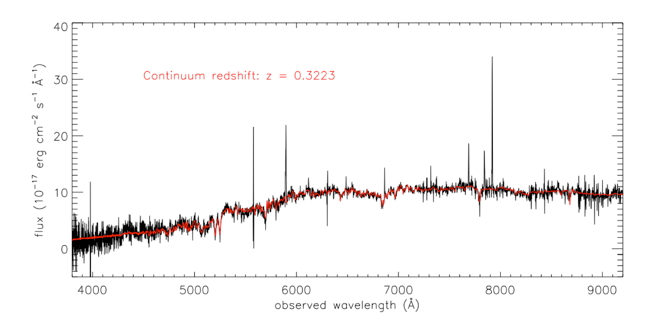 Lens Finding Pre JWST
Spectra based: Look for multiple emission lines in spectra of massive red galaxies (SLACS, BELLS, SWELLS).
Imaging based: Look for arcs / rings in wide-field ground based imaging surveys (SL2S, AGEL).
Spectroscopic Redshifts: Spectra based they come “for free” whereas follow up required for imaging based.
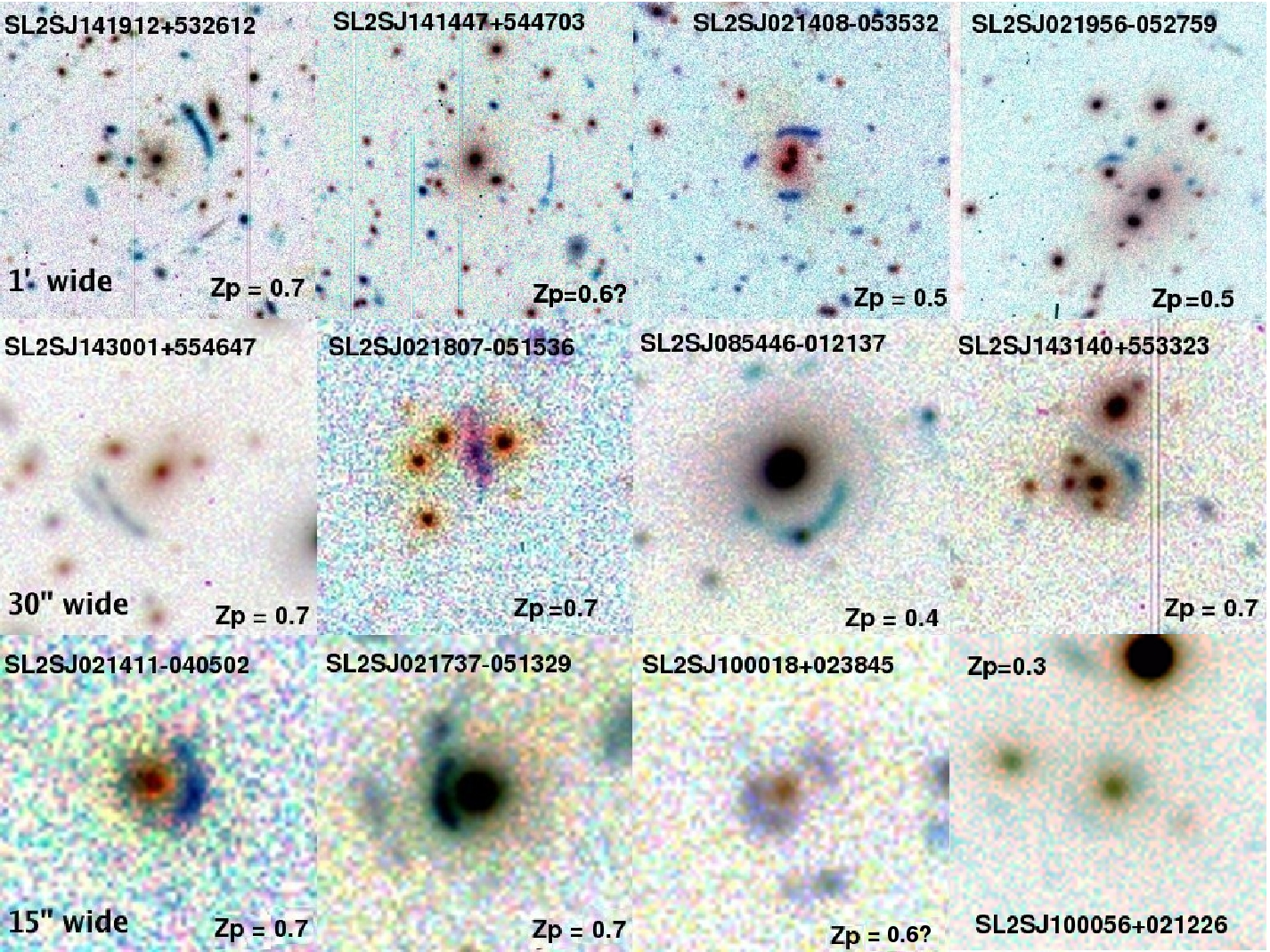 Imaging Based
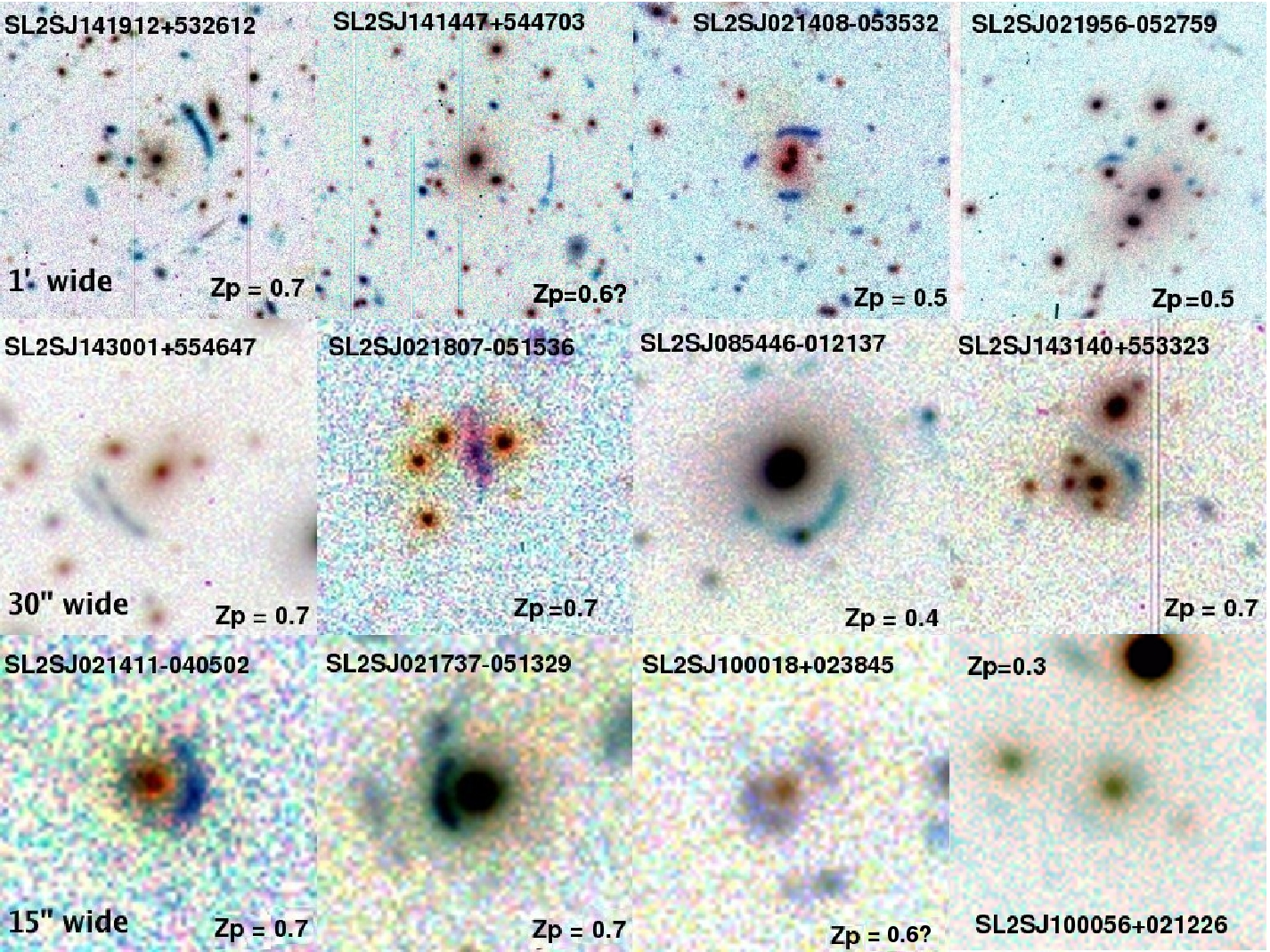 Resolution: Low resolution of ground based surveys (CFHTLS, DES) limits lensing to largest Einstein Radius systems.
Signal to Noise: Limits surveys to bright and closer sources.
Multi-wavelength: Contrasting red lenses and blue sources key to finding.
Reliance of large area to overcome low lensing probability.
Einstein Radii / Magnitudes
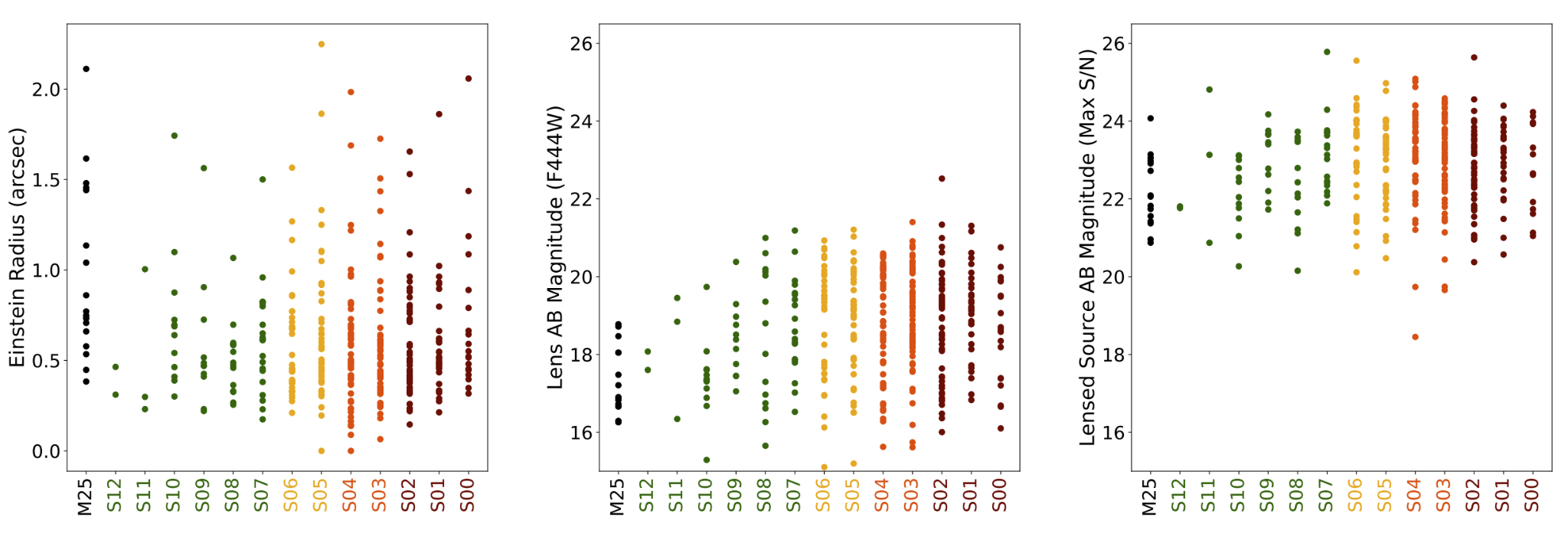 Source Magnitude / Magnification / Stellar Mass
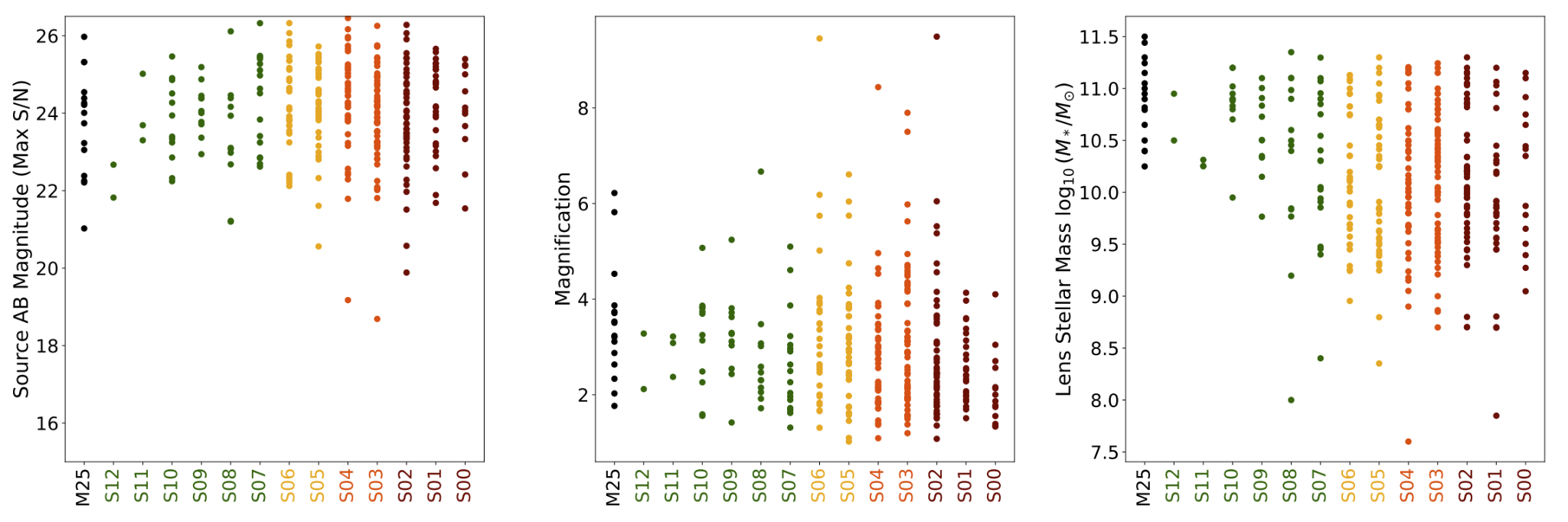 Source Science
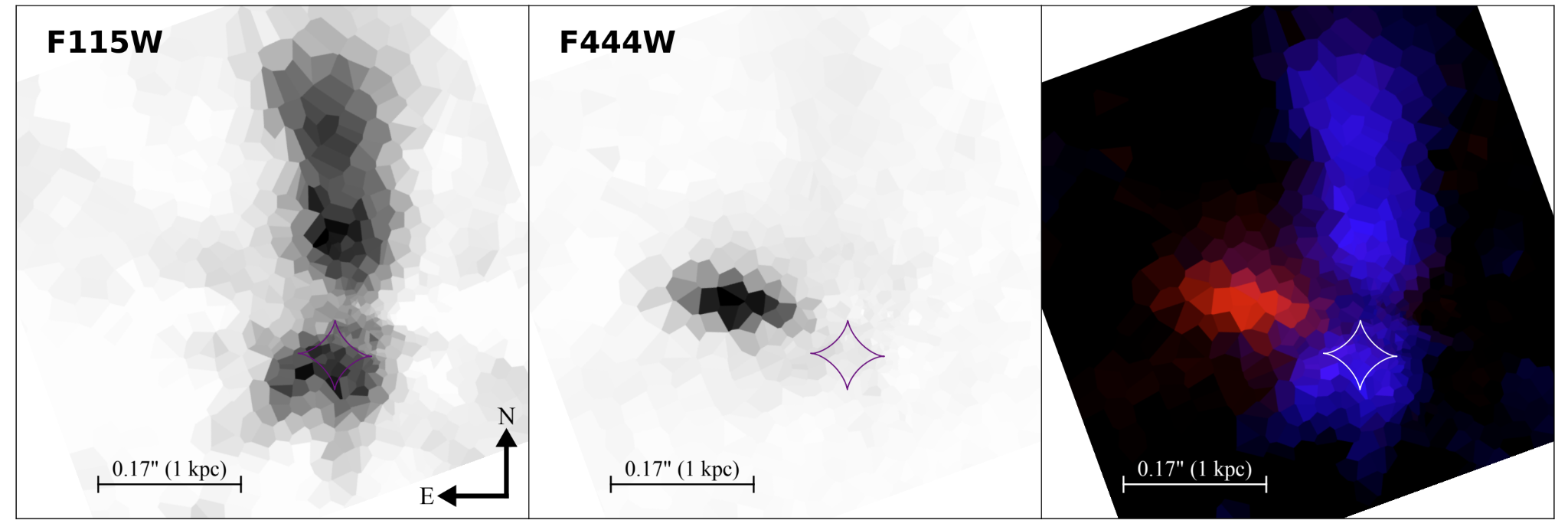